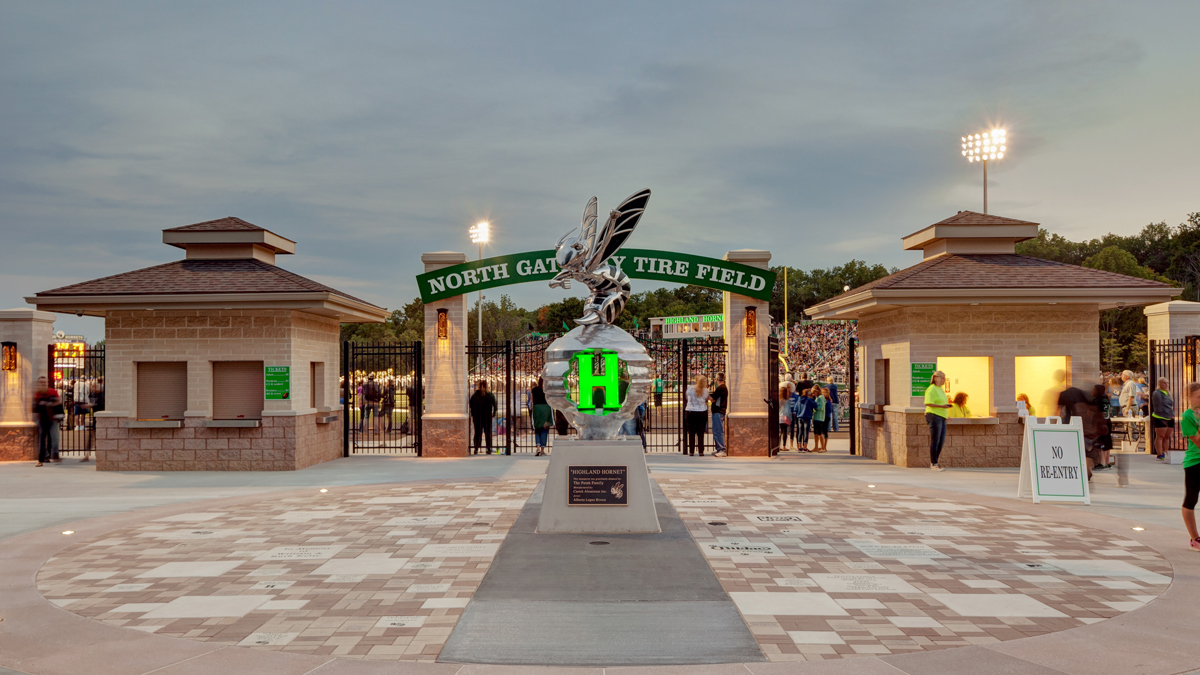 Highland Class of 2024
Parent/Senior Meeting
[Speaker Notes: Jim]
A Message from Mrs. Killeen
All Seniors will receive a letter with important information about: 
- Graduation 
- Yearbook 
- Dates/Deadlines

Searching for a parent to organize baccalaureate
bkilleen@highlandschools.org
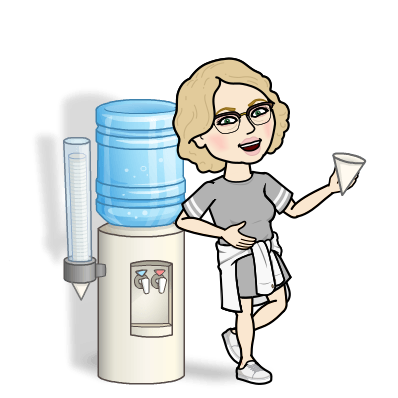 [Speaker Notes: Jim]
Mrs. Raines (Mrs. Anderson):  A - F 
Mrs. Lakins:  G - L
Mrs. Colbow: M-R
Mr. Addington:  S- Z

Mrs. Norman - Student Services Aide
School Counselors:
[Speaker Notes: Jim]
Communication
[Speaker Notes: Chrissi]
PARENTS/GUARDIANS:
SIGNING UP TO RECEIVE E-COMMUNICATIONS
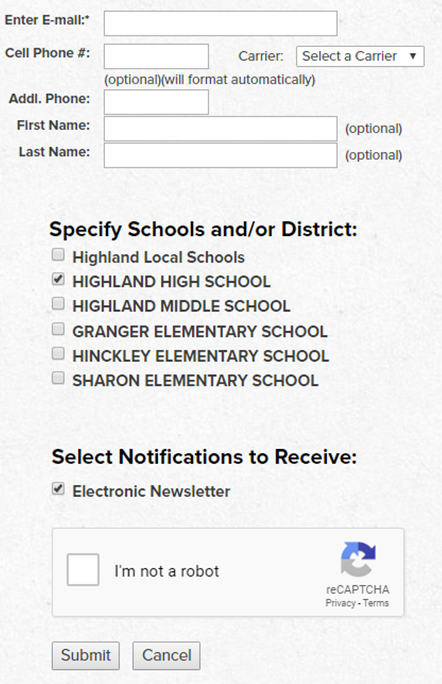 Go to: www.highlandschools.org/communication
Enter your email
✔ “HIGHLAND HIGH SCHOOL”
✔ “Electronic Newsletter”
✔  I’m not a robot
SUBMIT!
[Speaker Notes: Chrissi]
From Mr. Murray & Ms. Koval, 
Senior Class Advisors
SENIORS: please sign up for the Class of 2024 Google Classroom. This is one way the class officers and Class Advisor will contact you.  
Remind: @swarm2024 The classroom code is   lwlg2rg
[Speaker Notes: Chrissi]
Check your email!
[Speaker Notes: Chrissi]
Graduation Requirements
[Speaker Notes: Chrissi]
[Speaker Notes: Chrissi- We will be doing a transcript audit at your senior meeting-  more info later in the slide show]
Must have passed five (5) one credit courses or the equivalent in the preceding grading period and maintain a GPA  of <1.5 and  be enrolled in at least 2.5 units of study each semester.
http://www.ohsaa.org
Reminder…
Athletic & Academic Eligibility Requirements

To be considered a full time student AND athletically eligible:
[Speaker Notes: Chrissi]
NCAA Requirements
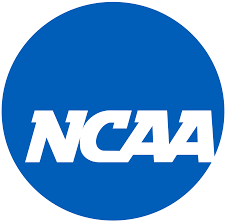 D1 & D2 athletes- register with NCAA clearing house. 

Communicate with your counselor. 

The program of studies lists all courses that are NCAA approved.
[Speaker Notes: Chrissi 4th quarter junior year for current sports. For spring sports it’s the preceding grading period.]
Post-secondary Planning
[Speaker Notes: Julie]
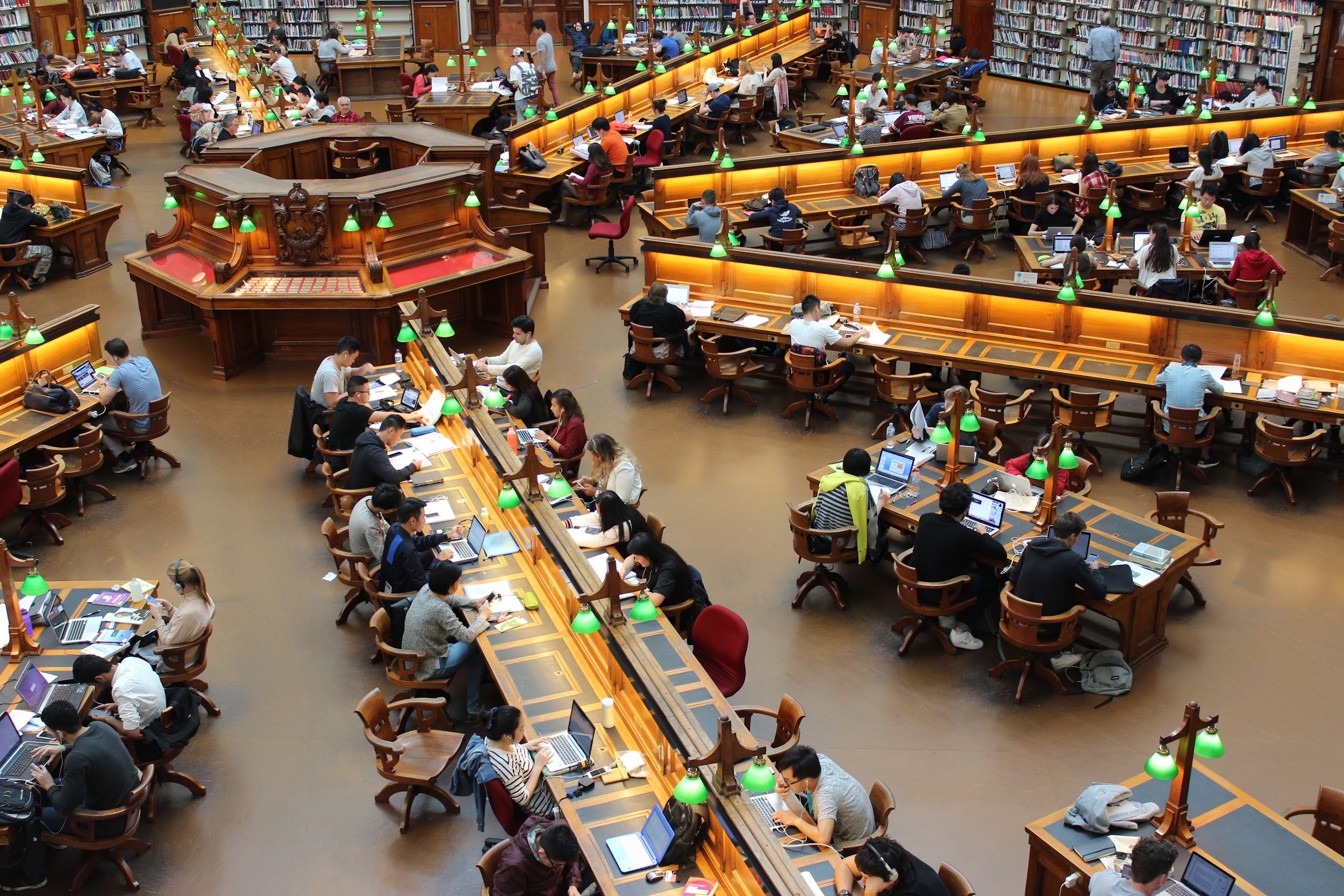 Enrolled
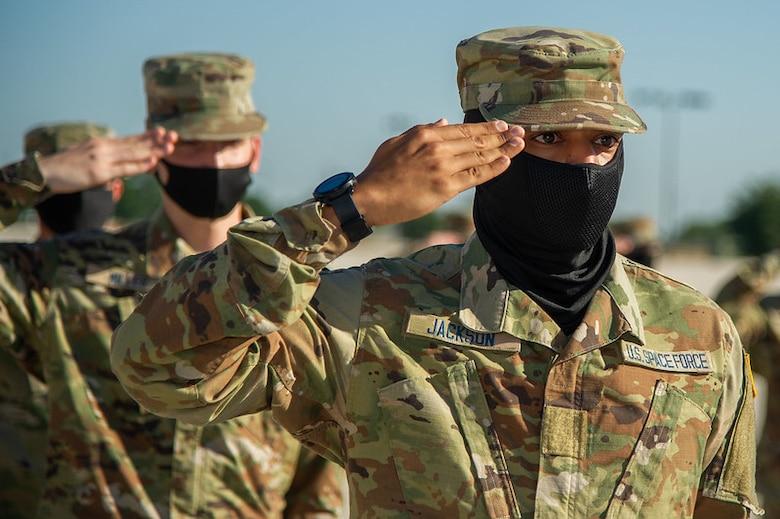 Enlisted
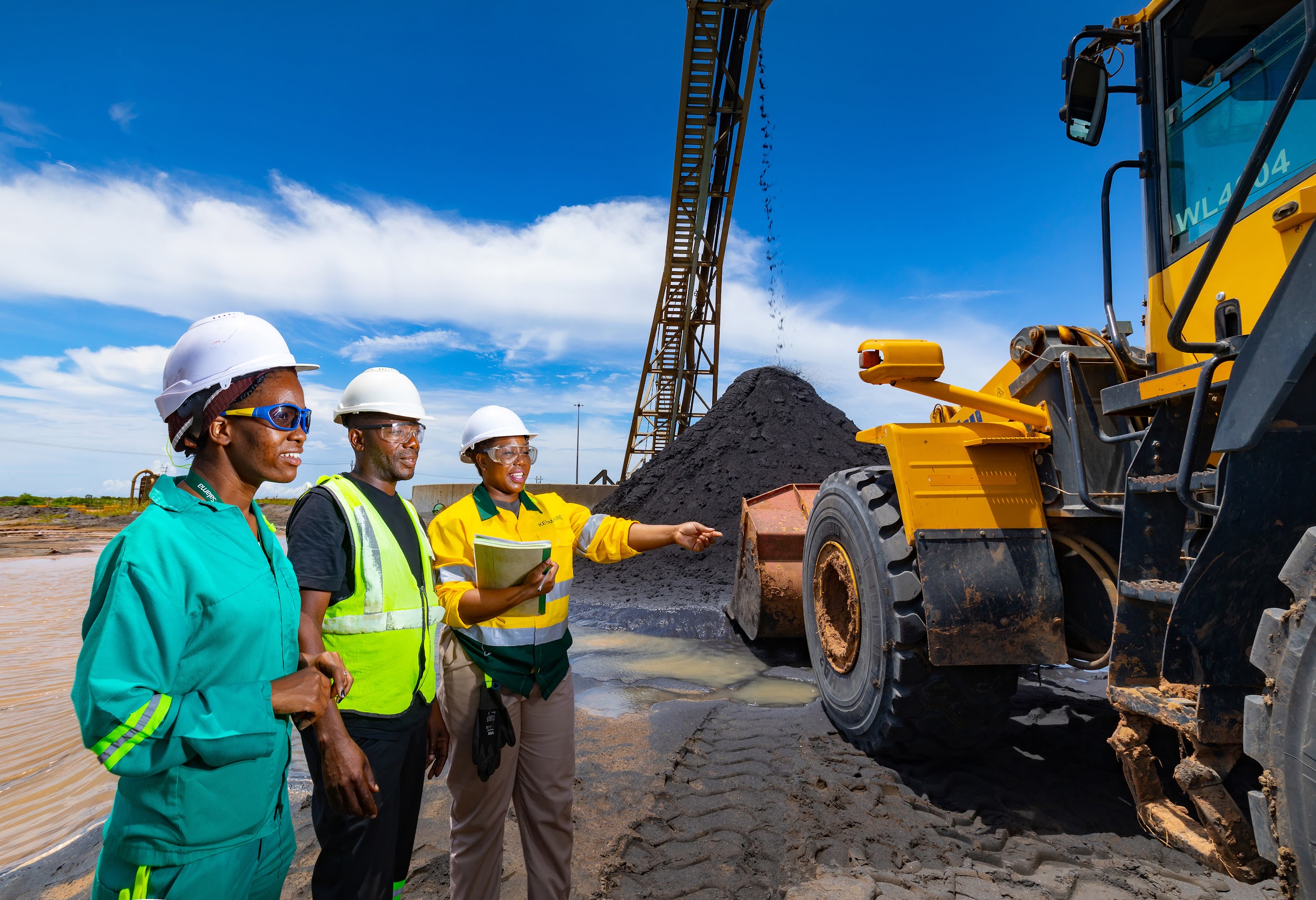 Employed
[Speaker Notes: Julie]
ENROLLED
[Speaker Notes: Julie]
Top 5 Colleges 
HHS Students Attend*
Class of 2023
The Ohio State University
Kent State University
The University of Akron
Bowling Green State University
Ohio University

*Based on final transcript request
[Speaker Notes: Julie]
PLANNING:
We have been already been planning with you for this next step…

Annual grade level meetings
Taking the PSAT & SAT
Meeting with you individually
Juniors: Get 1 excused college visit
Seniors: Plan college visits (2 excused absences)
Counselors have been completing transcript audits each year
Utilizing Naviance (now SchooLinks) platform
College representatives visiting our school
[Speaker Notes: Julie]
College Admissions Applications
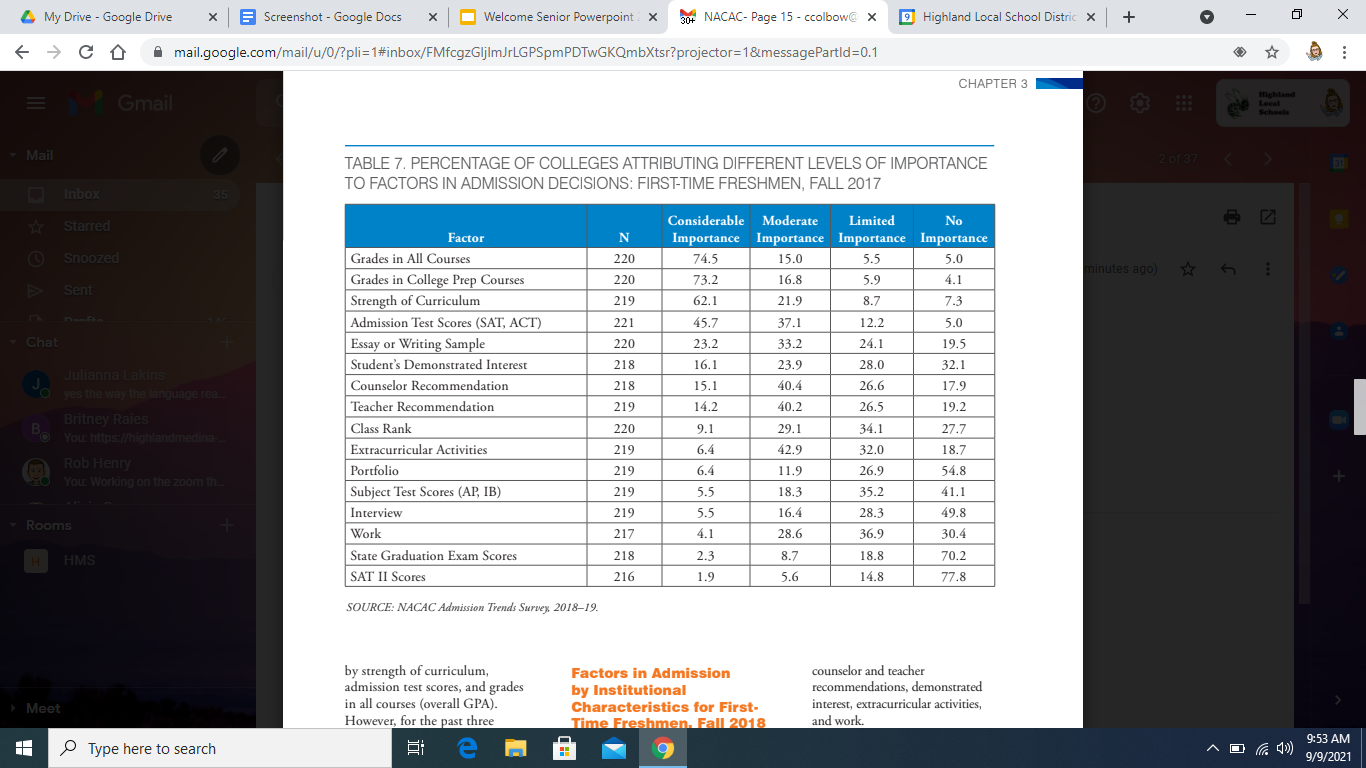 [Speaker Notes: Julie]
EARLY DECISION = LEGALLY BINDING 
Thoroughly read the binding agreement language- each university has different conditions. 
Apply early (usually by November) to first-choice college.
Receive an admission decision from the college well in advance of the usual notification date (usually by December).
Apply to only one college early decision.
Apply to other colleges under regular admission plans.
Withdraw all other applications if accepted by ED
Keep in mind the ‘emotional’ decision of this!
EARLY DECISION
[Speaker Notes: Julie- it does enhance decisions for competitive admissions schools; each college that offers ED has a different binding agreement. read thoroughly; consult with family and counselors for best plan.]
EARLY ACTION = NOT legally binding

TYPICAL EARLY ACTION DEADLINES: NOVEMBER 1, NOVEMBER 15, DECEMBER 1! Check with college deadline on university’s website.
Receive an earlier admission decision
Do not have to commit upon receipt
Can apply to other colleges under regular admission plans

NOTE***** Many Honors Colleges will use this deadline! Colleges will also use this deadline for merit-based scholarships!!!
EARLY ACTION
[Speaker Notes: Julie- it does enhance decisions for competitive admissions schools; each college that offers ED has a different binding agreement. read thoroughly; consult with family and counselors for best plan.]
ROLLING ADMISSIONS– Broader deadlines for admissions
Colleges begin taking applications early (September, October) and continue as late as April. 
Your chances of admission will be stronger early on when there are more spaces left to fill, so submit rolling applications before working on your regular decision apps. 
The results (acceptance, waitlist, or rejection) could change the rest of your admission strategy.
ROLLING ADMISSIONS
[Speaker Notes: Julie- it does enhance decisions for competitive admissions schools; each college that offers ED has a different binding agreement. read thoroughly; consult with family and counselors for best plan.]
Senior requests meeting with counselor
Covered:
Graduation Audit
 College Choices
How you plan to apply
College Deadlines
NCAA
FAFSA
Ensuring you can navigate SchooLinks
Any questions you have
SENIOR MEETING WITH COUNSELOR
[Speaker Notes: Jim]
College Admission Timeline
SEPTEMBER – NOVEMBER
Meet with counselor for individual appointment
Request recommendation letters if needed IN PERSON
Complete ACT/SAT testing (last test September/October)
Attend College Visits**         
APPLY
Seniors/parents may meet with the representative from College Now Greater Cleveland for financial aid guidance
Seniors complete ‘institutional’ scholarships

DECEMBER – FEBRUARY
Seniors/parents complete FAFSA form starting in December
Seniors complete local scholarship applications

MAY 1st – National deadline for college commitment/deposit
[Speaker Notes: Jim]
DEADLINES MATTER
~ Transcripts take up to 10 business days to process.
~Teachers, coaches, counselors & staff need time to prepare letters of recommendations. 
~Universities, Military, & Scholarship Foundations don’t make exceptions for missed deadlines!
[Speaker Notes: Jim]
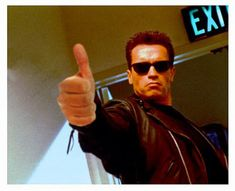 Applying to College- made EASY!
Process should be student-led!
Student fills out and submits applications
Student uses SchooLinks to organize college applications as well as request transcripts and letters of recommendation to be sent
Student sends ACT and/or SAT scores (if required or student chooses) 
Student researches IF college accepts letters of recommendation and how many; asks teachers accordingly
[Speaker Notes: Jim]
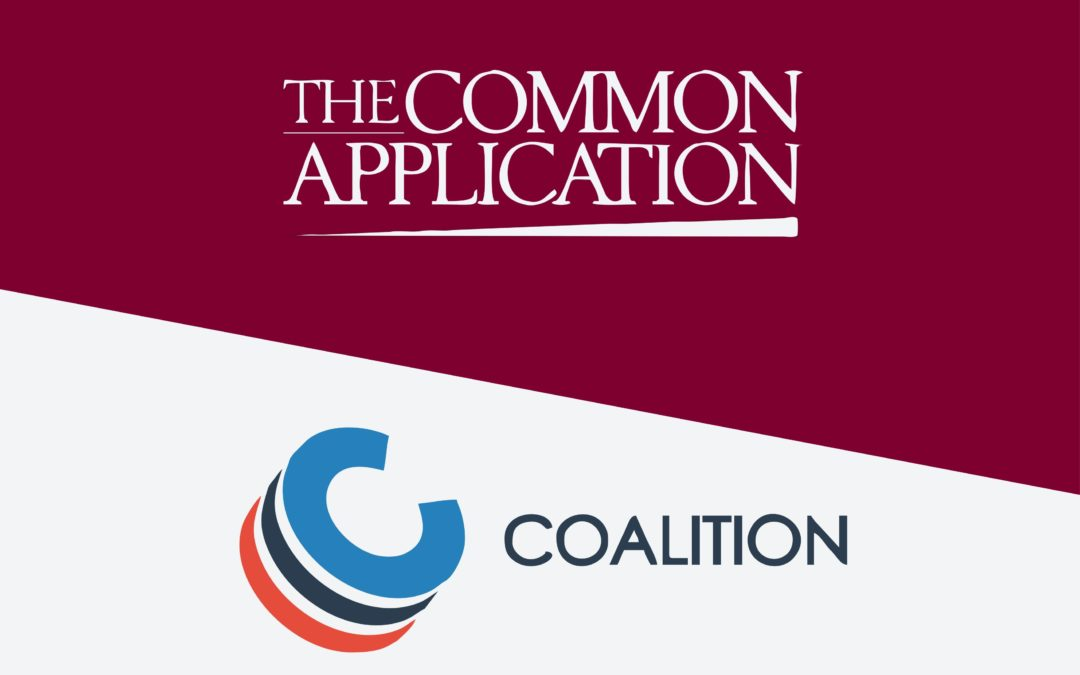 use your personal email
[Speaker Notes: Jim]
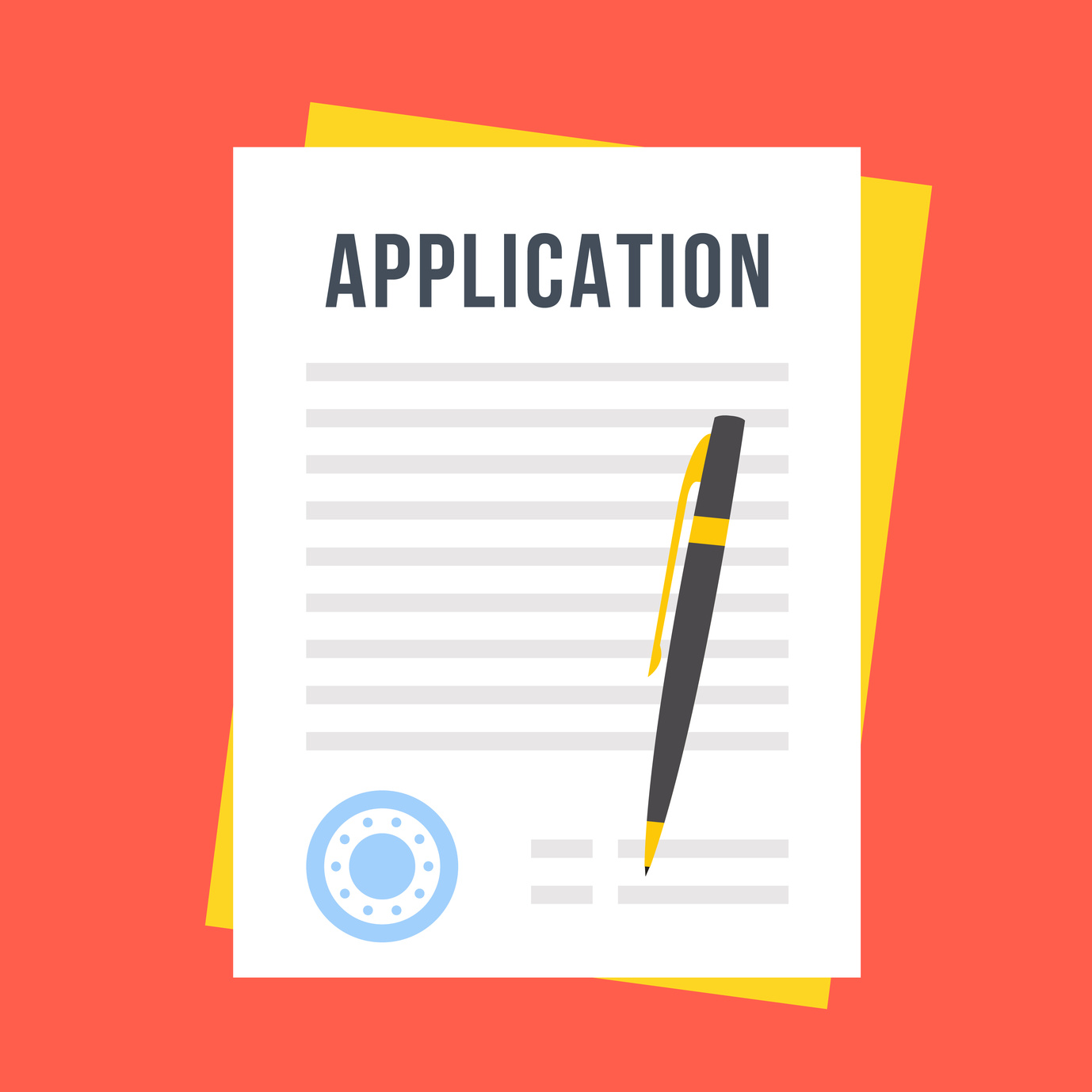 The College Application
Done directly through the college’s website (Institutional)  OR through Common App
Common App: students only fill out 1 application and can apply to many, if not all, their colleges 
Common App is lengthy! Start early! 
Give time for application essays. Honors programs typically have supplemental essays
Students should get another pair of eyes on essays! Parent, teacher, counselor.
BE AWARE OF DEADLINES!
[Speaker Notes: Jim]
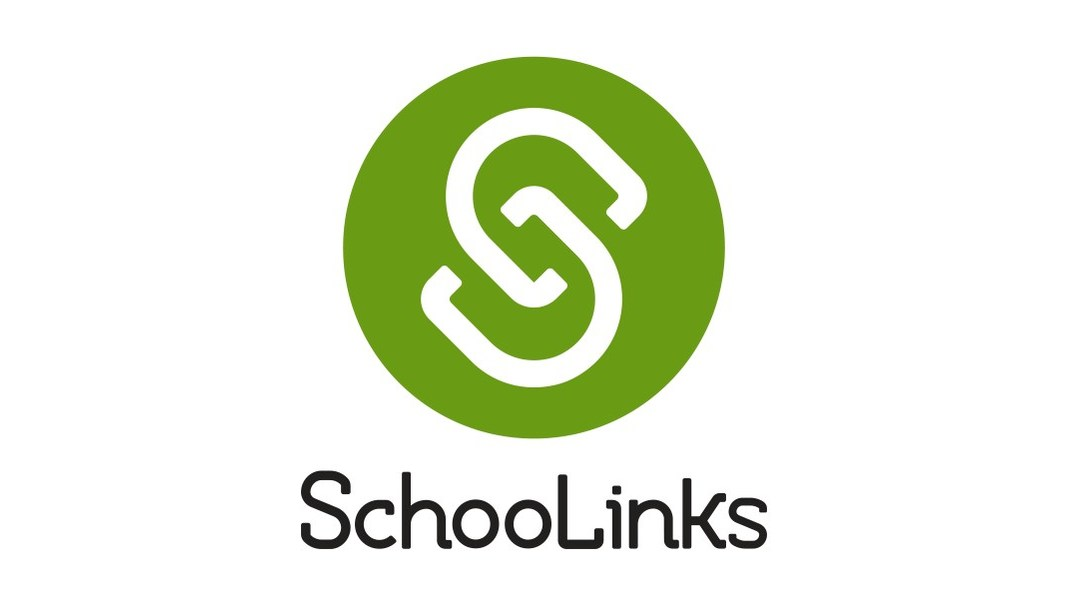 SchooLinks
Used for: 
Students requesting transcripts to be sent to colleges
How teachers/counselors send letters of recommendation. 
How we know WHERE and WHEN students are applying
College/career exploration

*Note- in order for us to send transcripts to colleges, students MUST REQUEST THEM through SchooLinks!
[Speaker Notes: Julie]
SchooLinks
Access through Clever Portal

www.highlandschools.org - Quick Links - Student Portal - Clever Portal
[Speaker Notes: Julie]
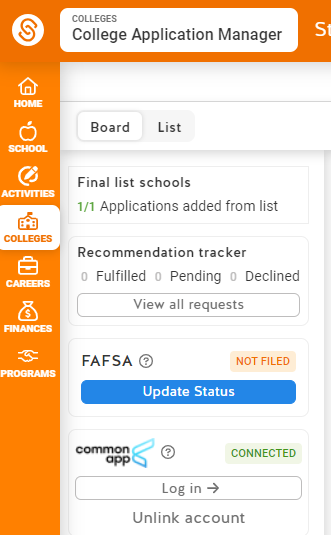 [Speaker Notes: Julie]
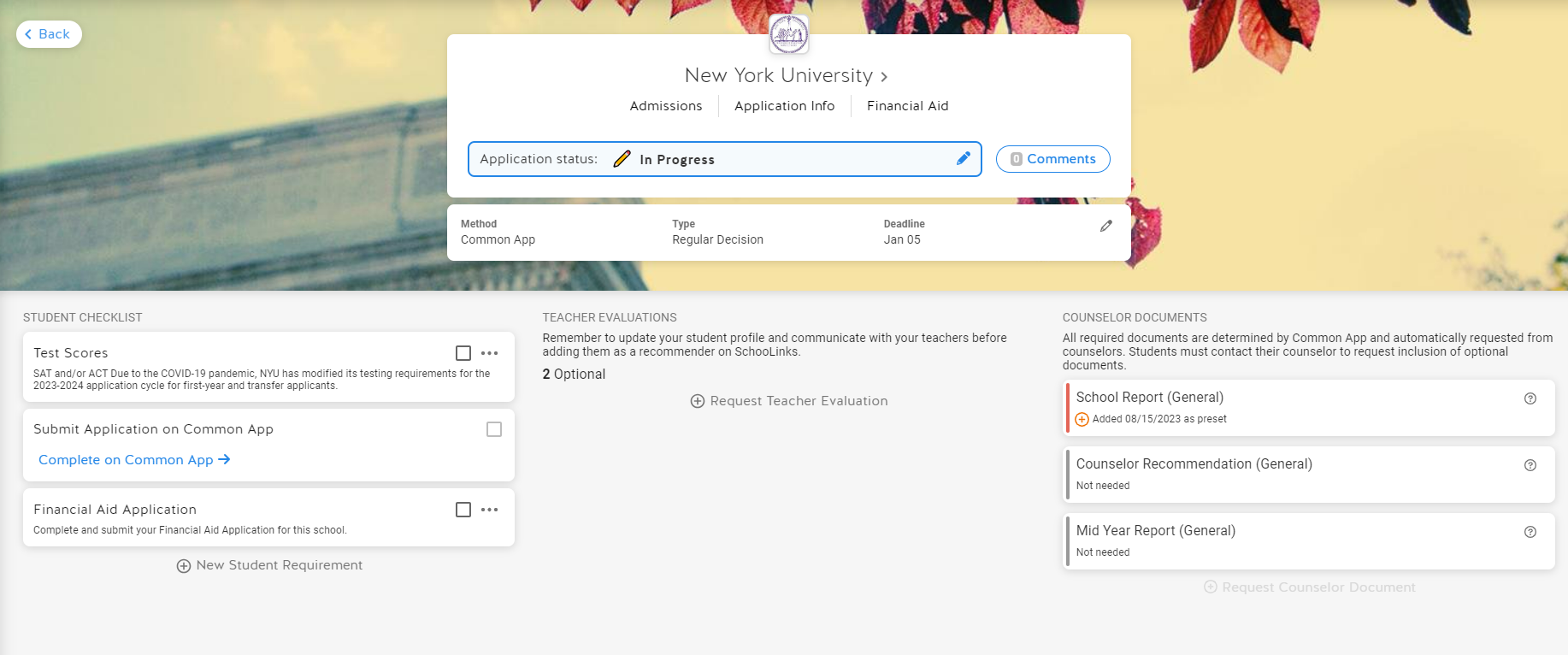 [Speaker Notes: Julie]
Send ACT / SAT scores
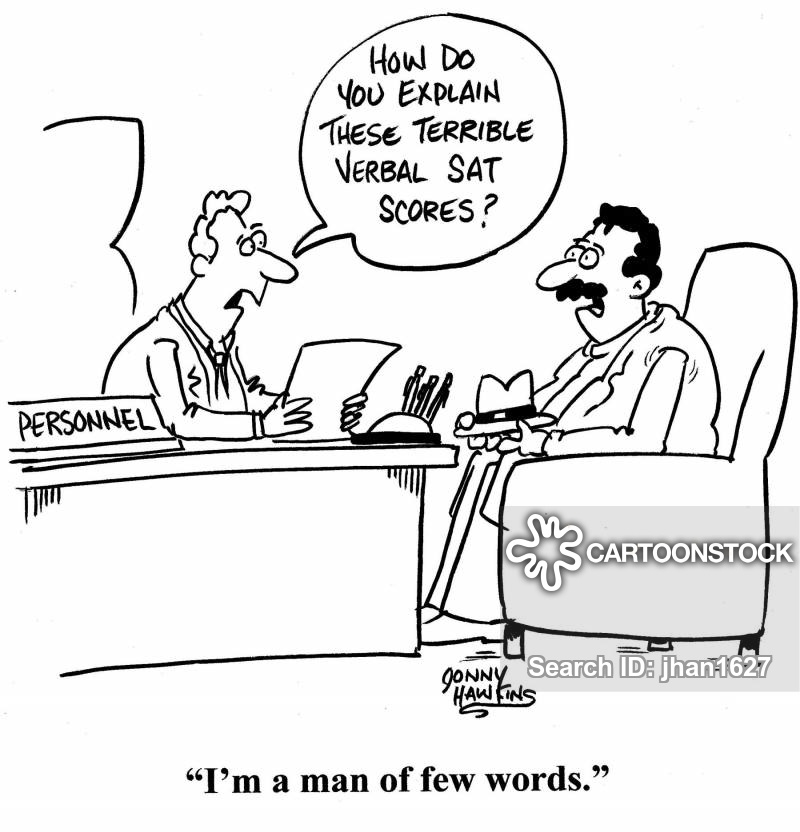 Sent by the STUDENT through the ACT and/or College Board websites
Order scores at least 10 business days before the application deadline
ACT/SAT- can send up to 4 free scores sent to colleges at time of exam. Otherwise $12-13 per score

*Example- Student applying early action to OSU (11/1 deadline), the last date that student could test = September, in order to have scores sent by deadline

If not sure- call admissions offices!
[Speaker Notes: Julie]
Applying to College
Some colleges may be “test optional” this fall: ACT/SAT scores are not required as part of the application
Register for in person or virtual college campus tours and virtual college fairs!!! This shows ‘demonstrated interest’
Communicate/email with College of Admissions directly to demonstrate interest
Still look for opportunities to get involved
[Speaker Notes: Julie]
Letters of Recommendation
Be aware- many colleges today only accept a MAXIMUM of 1-2 letters. Some do not even require them
Do not submit additional letters above the requirement. They won’t be read.
Student asks teacher IN PERSON first!
If “yes”- hand-deliver resume to teacher
THEN- student must request the letter 
through SchooLinks
Teachers submit their letters via SchooLinks
Letters do not have to be submitted when 
student submits application, but letter 
needs to be in by application deadline! 
Make sure teachers are aware of deadlines- 
give plenty of time!
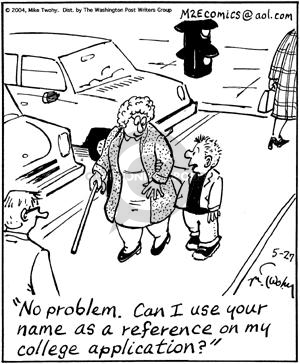 [Speaker Notes: Julie]
Request minimum 10 school days before deadline. Example:
November 1st 


October 18th
[Speaker Notes: Julie]
ENLISTED
[Speaker Notes: Chrissi]
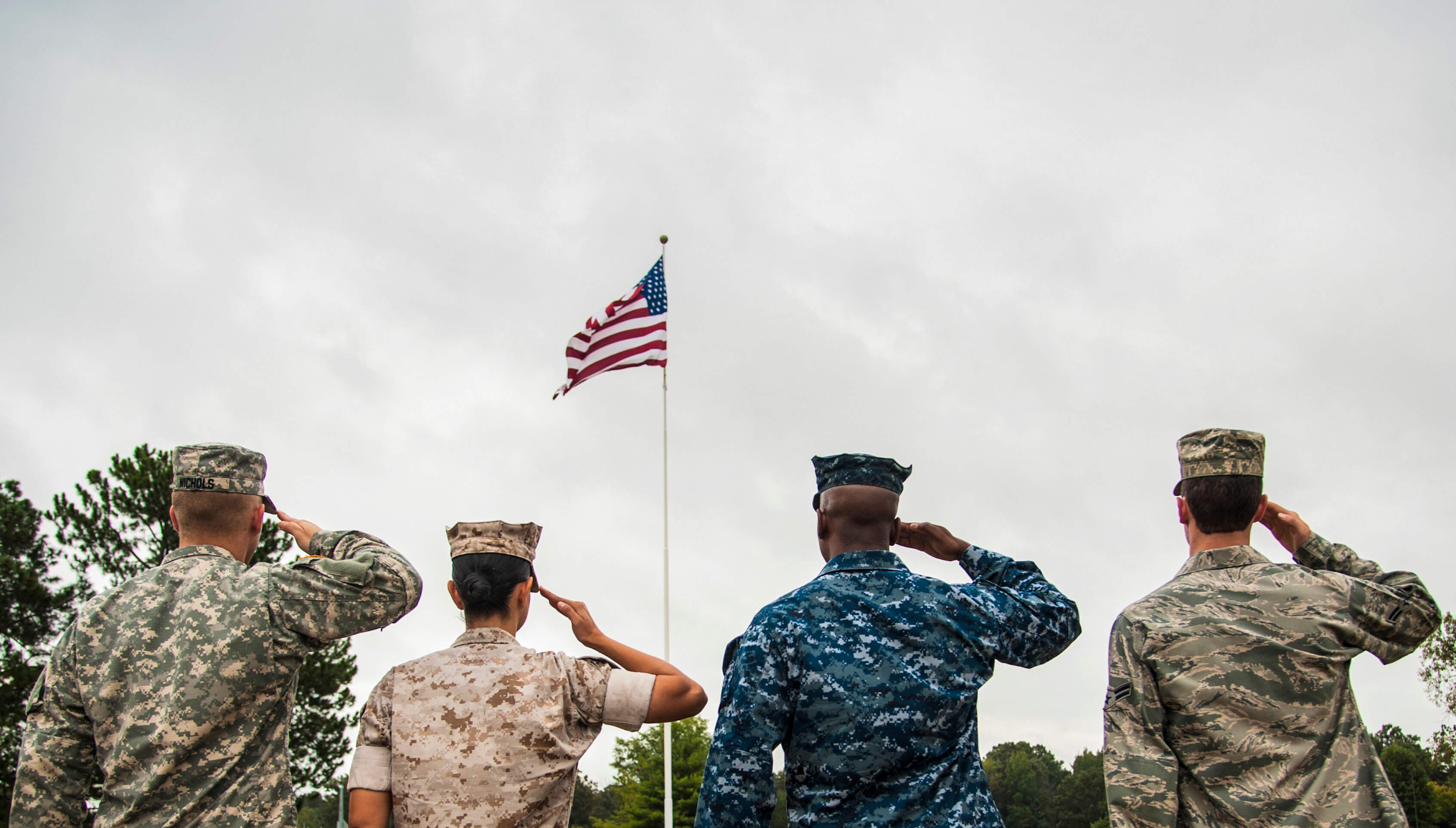 MILITARY ENLISTMENT

Army, Navy, Air Force, Marine Corps, Coast Guard
Must be at least 17 years old (with parental consent)
Must have recruiter 
Pass ASVAB at MEPS testing location
Pass MEPS physical exam
Meet with enlistment counselor to determine career
Complete oath of enlistment
[Speaker Notes: Chrissi - about once a month there are military reps on campus answering questions]
ROTC- Reserve Officers' Training Corps
A college program offered at more than 1,000 colleges and universities across the United States. 
ROTC prepares young adults to become Officers in the U.S. Army.
ROTC is a college elective; there is no obligation until a student’s  junior year.
ROTC is not a major; almost every major is compatible with the program.

There is no military obligation for service until student’s junior year in college unless an ROTC scholarship is awarded.
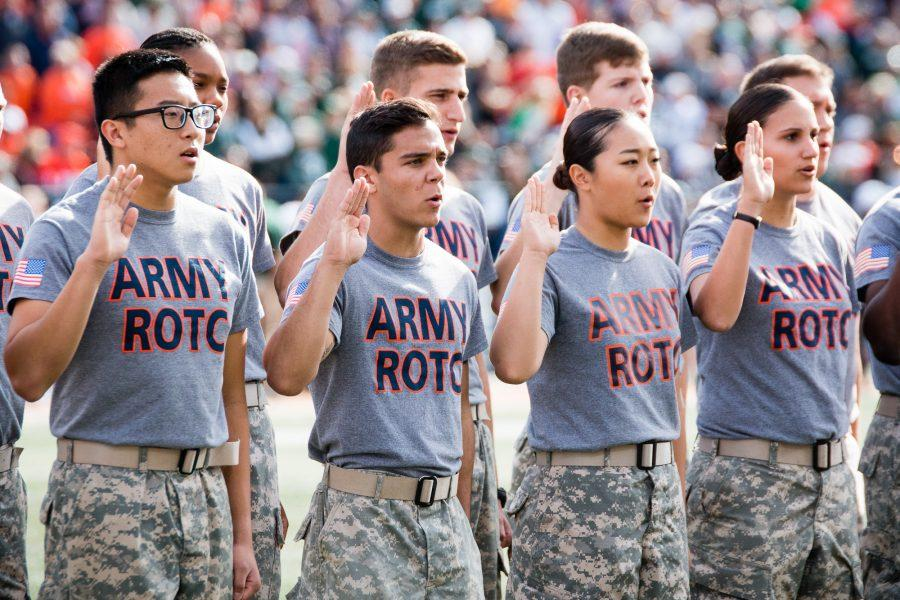 [Speaker Notes: Chrissi]
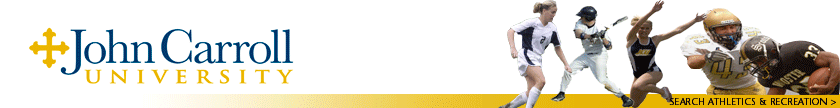 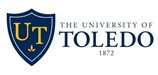 Ashtabula
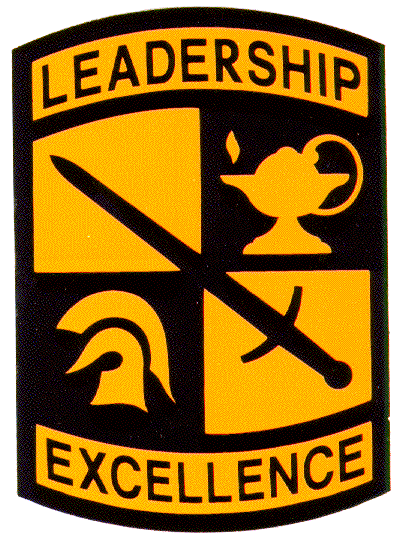 Lake
Toledo
Swanton
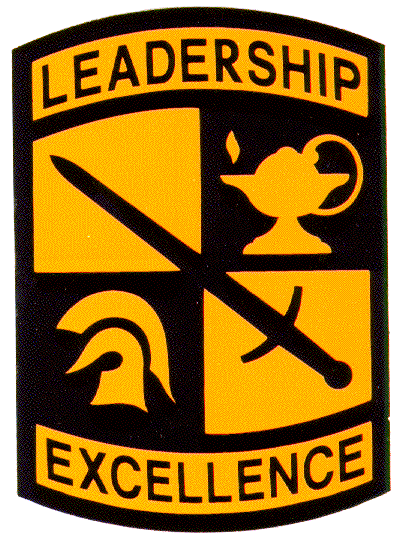 Fulton
Camp Perry
Walbridge
Williams
Lucas
Chagrin Falls
Ottawa
Geauga
Sandusky
Trumbull
Lorain
Brook Park
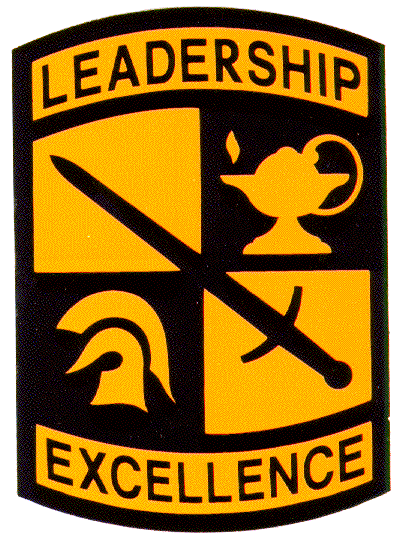 Sandusky
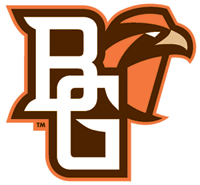 Defiance
Erie
Henry
Cuyahoga
Newton Falls
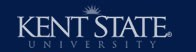 Stow
Norwalk
Portage
Medina
Wood
Lorain
Medina
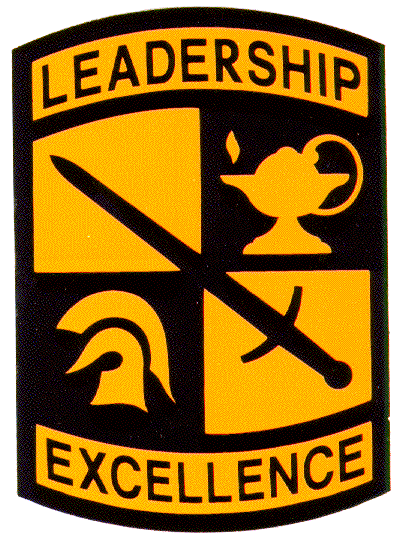 TC
Paulding
Tiffin
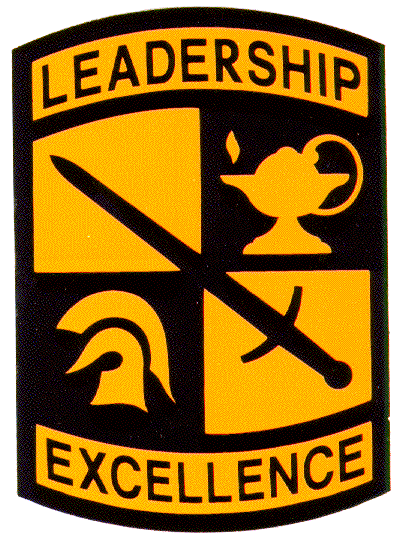 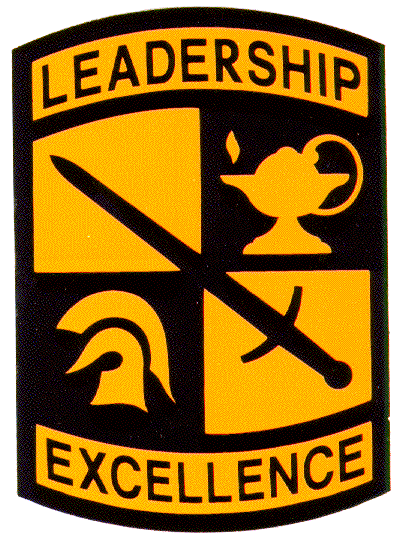 Youngstown
Seneca
Huron
Putnam
Ashland
Mahoning
Hancock
Summit
Wayne
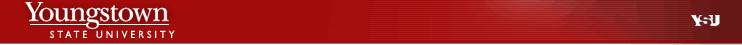 Alliance
Ashland
Wyandot
CO F     128 FSC (MNVR)
Wooster
MP
Van Wert
Stark
Mansfield
Crawford
Kirby
North Canton
TC
Lima
Columbiana
Hardin
1486
Richland
Allen
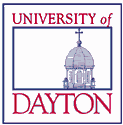 Marion
Mercer
Tuscarawas
Carroll
St Marys
Holmes
Marion
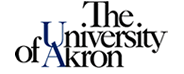 Morrow
Auglaize
Jefferson
Coshocton
Knox
Delaware
Dover
Marysville
Harrison
Bellefontaine
585
Shelby
1485
Logan
Greenville
Delaware
Coshocton
Union
Guernsey
Champaign
Newark
Miami
Franklin
Belmont
Licking
Piqua
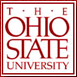 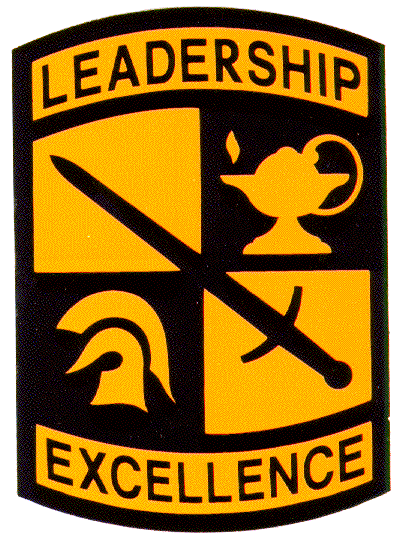 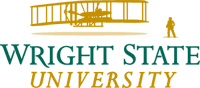 Darke
Clark
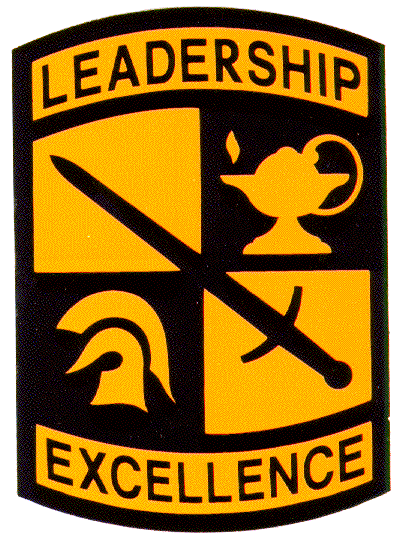 Zanesville
Springfield
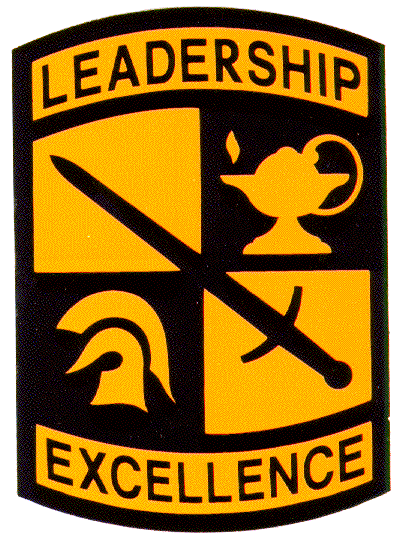 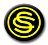 Dayton
Noble
Eaton
Monroe
Muskingham
Greene
Fairfield
Madison
Pickaway
Perry
Morgan
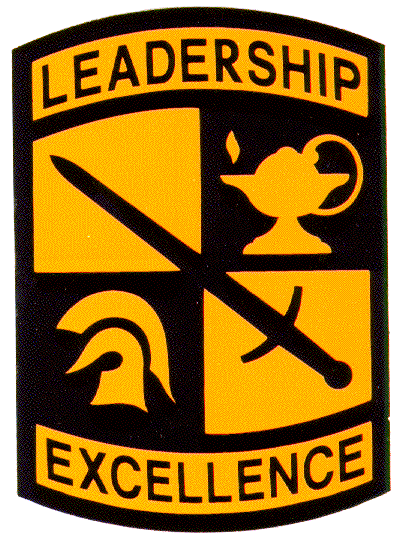 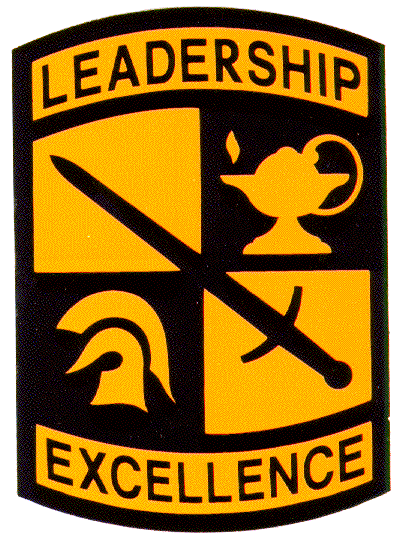 McConnelsville
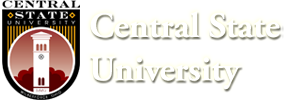 EN
Montgomery
Preble
Xenia
Fayette
Tarlton
Warren
Hocking
Washington
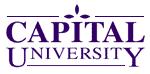 Middletown
Ross
Hamilton
Clinton
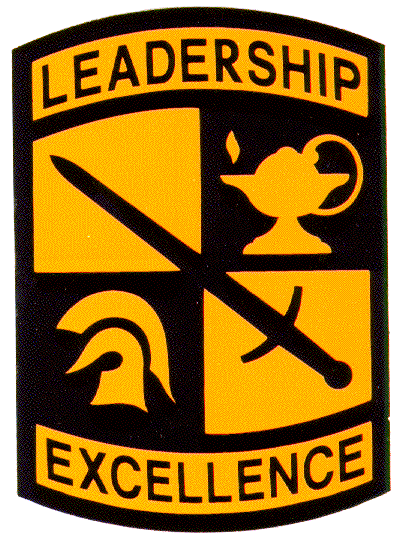 Butler
Athens
Lebanon
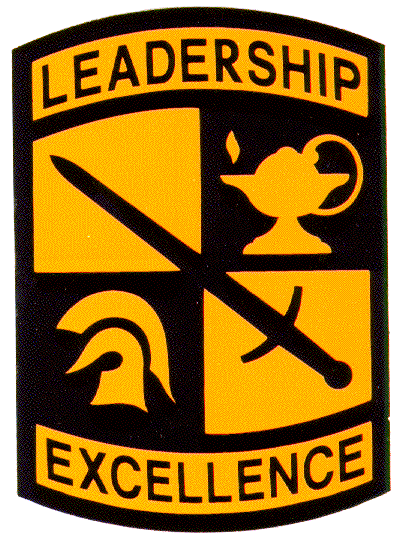 Vinton
Hamilton
Ohio Univ.
Chillicothe
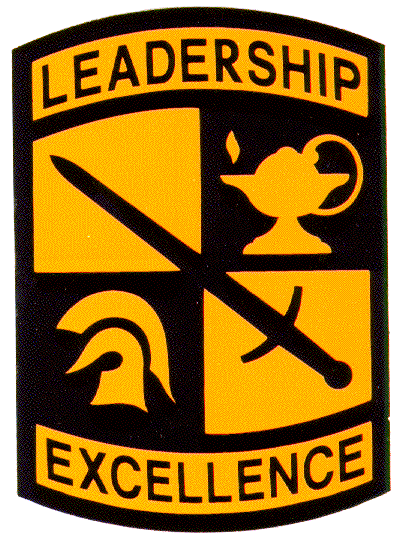 Highland
Woodlawn
Cincinnati
Meigs
Pike
Jackson
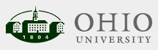 Clermont
Scioto
Brown
Adams
Gallia
Ripley
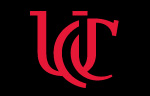 Portsmouth
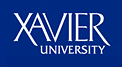 AD
Lawrence
AG
[Speaker Notes: Chrissi]
WHAT’S NEXT?
[Speaker Notes: Chrissi]
Monday, September 11th: 
Mandatory Senior Meeting during ALL
No Open Campus this day!
[Speaker Notes: Chrissi]
JUNIOR JUMP-START!
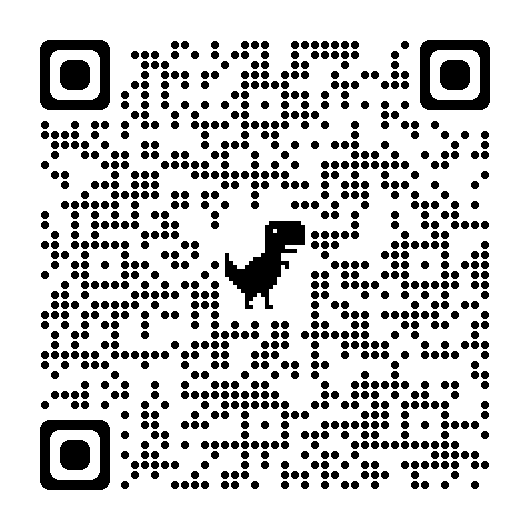 Counselors use this to write accurate letters of recommendation. All current seniors will receive a link tomorrow in their inbox.
[Speaker Notes: Chrissi]
Anne Gates- College Now Advisor 
FAFSA Night and College Now Meeting
Thursday, September 21st at 6:00 PM
Scholarship Meeting
TBD in January
1:1 Financial Aid Meetings throughout the year
Save the Dates and 
College Now Introduction
[Speaker Notes: Anne Gates]
Save the Dates (Continued):
College Now Workshops - During ALL
October 5th: College Application Workshop
October 17th: College Application Workshop
November 16th: Institutional Scholarships Workshop
February 8th: Local Scholarship Workshop
February 23rd: Local Scholarship Workshop
March 5th: Local Scholarship Workshop


Open Campus students are encouraged to stay for these!
[Speaker Notes: Anne Gates]
NEXT STEPS!
Schedule an individual appointment with your counselor after Senior Meeting (For Mrs. Lakins’ caseload: students received an email to access scheduling blocks earlier than this due to her maternity leave)
These can be done through Zoom as well
Narrow down your college list and start working on applications. Begin essays!
Ask teachers for letters of rec (IF needed)
Send your ACT/SAT scores to schools you apply to and/or register to re-test!
[Speaker Notes: Jim]